ПРОЕКТ по теме:«ЗИМУЮЩИЕ  ПТИЦЫ»(вторая младшая группа)
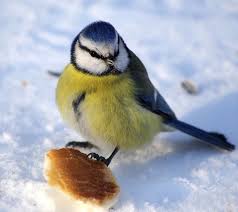 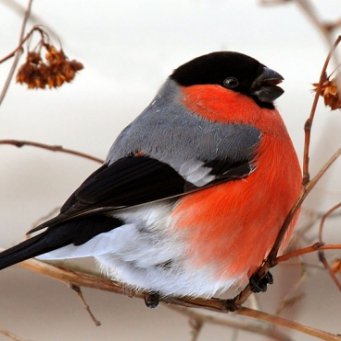 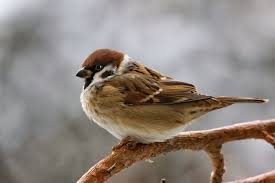 Воспитатель:  Чичерина Татьяна Александровна.
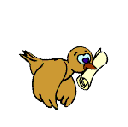 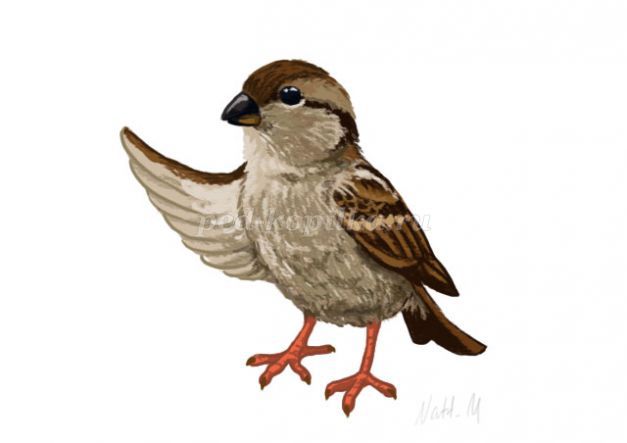 Тип проекта :Позновательно- творческий.
Вид: Групповой.
Продолжительность проекта: Краткосрочный.
Возраст детей: 3-4 года.
Участники проекта: Дети,педагог,родители.
Актуальность : В современных условиях проблема экологического воспитания дошкольников приобретает особую актуальность. Экологическое образование детей дошкольного возраста имеет большое значение, так как в этот период ребёнок проходит самый интенсивный духовный и интеллектуальный путь развития. Огромную роль в экологическом образовании детей дошкольного возраста играет познавательная, творческая деятельность.
Цель: Способствовать накоплению ребенком ярких впечатлений о природе,обогащая представление детей о зимующих птицах, встречающихся в ближайщем окружении.
Задачи проекта:
Развивать кругозор и эмоциональную отзывчивость у детей в процессе общения с природой.
Воспитывать любовь и заботливое отношение к пернатым.
Закреплять знания детей о зимующих птицах в процессе творческой деятельности.
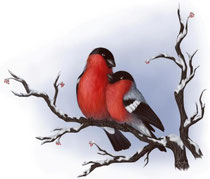 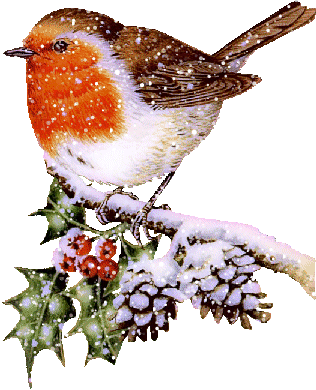 Этапы проекта:
1-этап подготовительный:
- подбор дидактического материала, наглядные пособия(книги, картинки, настольные игры).
- подбор художественной литературы (стихи, загадки, рассказы по теме).
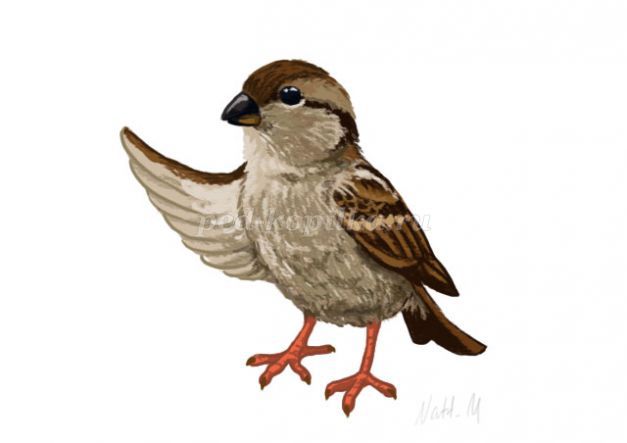 Подбор дидактического материала,наглядные пособие.(книги,картинки,настольные игры)
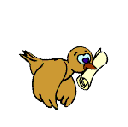 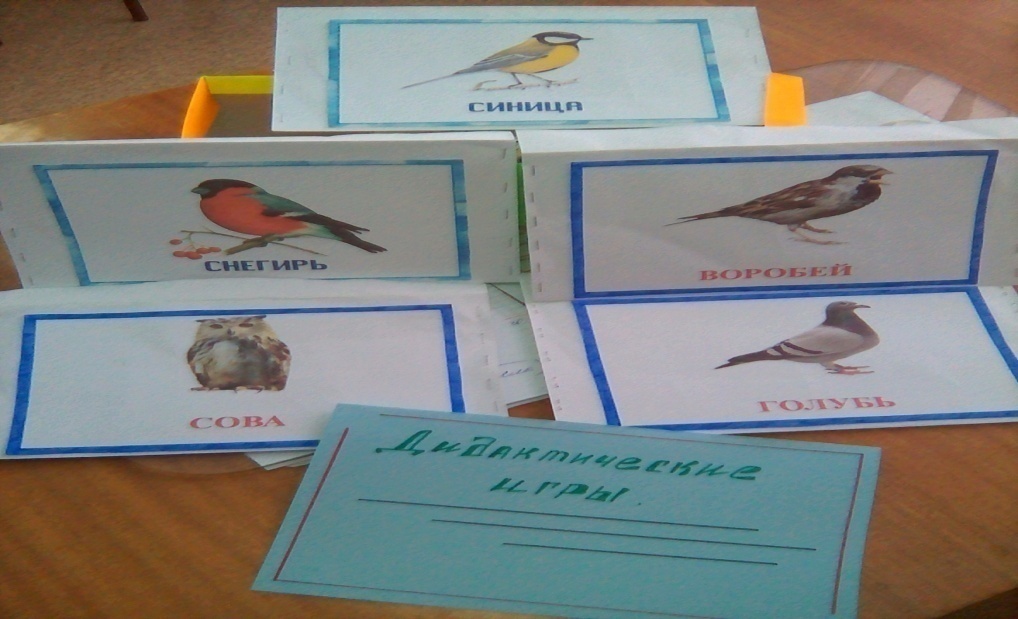 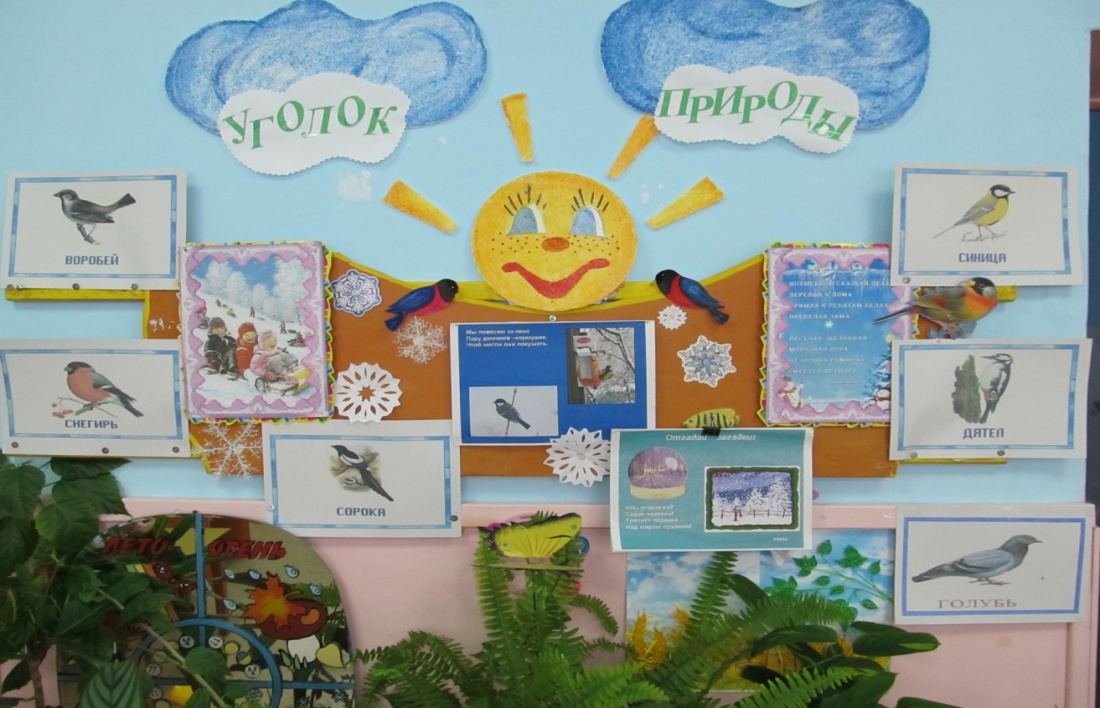 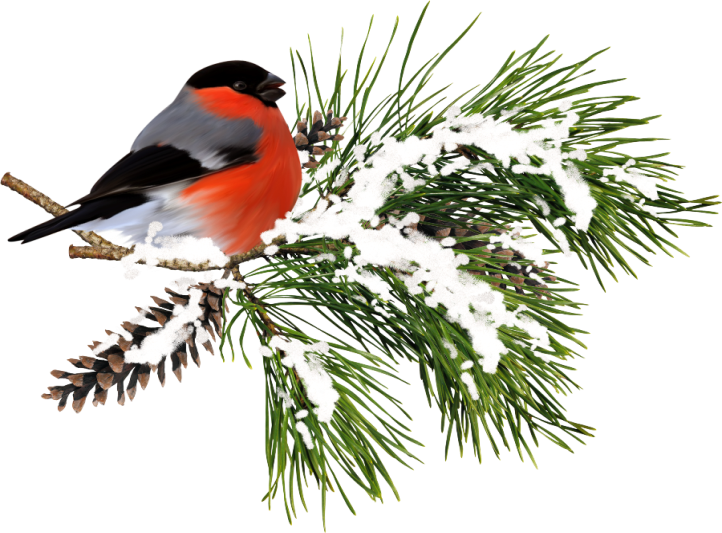 Подбор художественной литературы.(Стихи,загадки,рассказы)
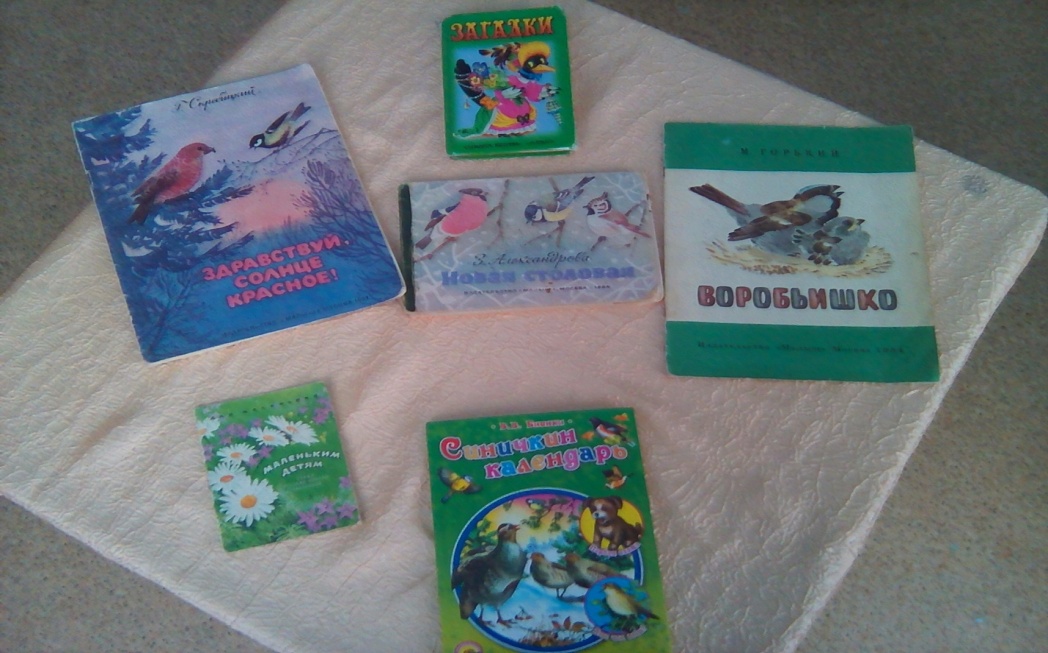 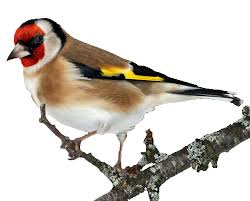 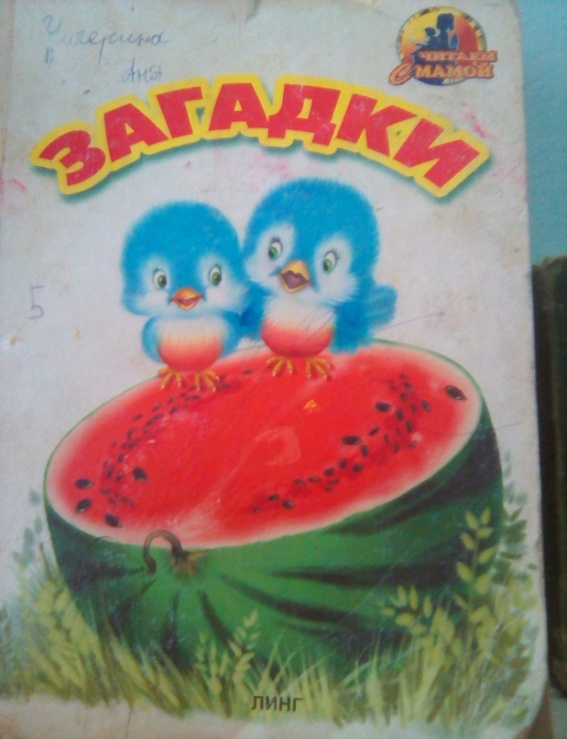 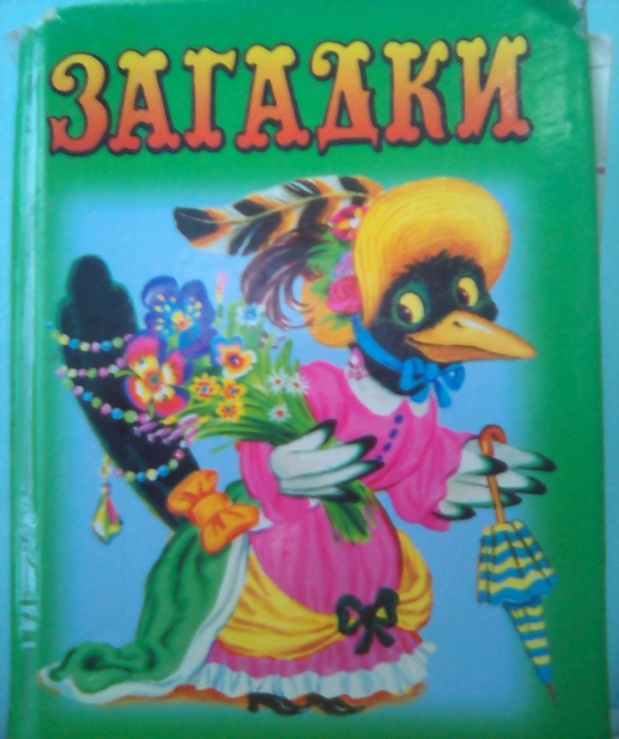 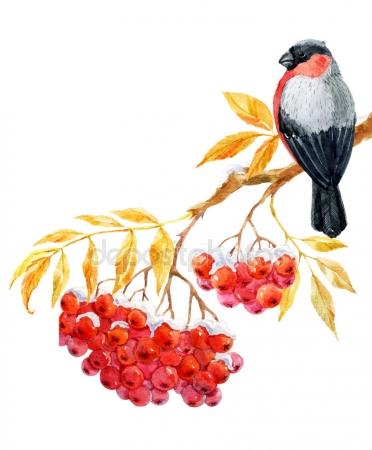 2-й этап практический.
Рассматривание иллюстраций и беседа по картинкам.
Чтение художественной литературы.
Дидактические игры.
Художественное творчество.
Просмотр видео о птицах.
Наблюдение на прогулке (кормление птиц).
Подвижная игра «Птички и кот».
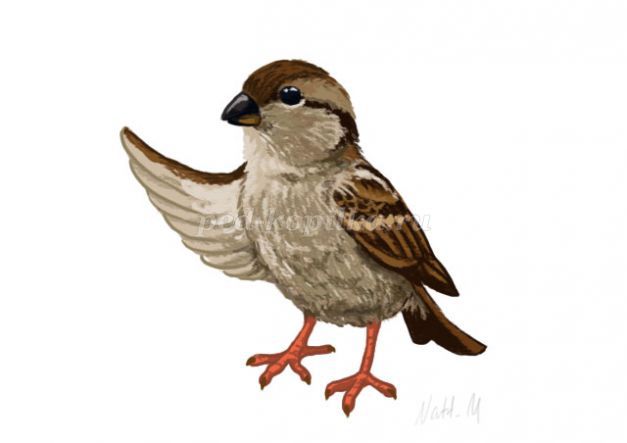 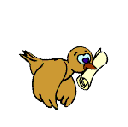 Рассматривание иллюстраций и беседа по картинкам.
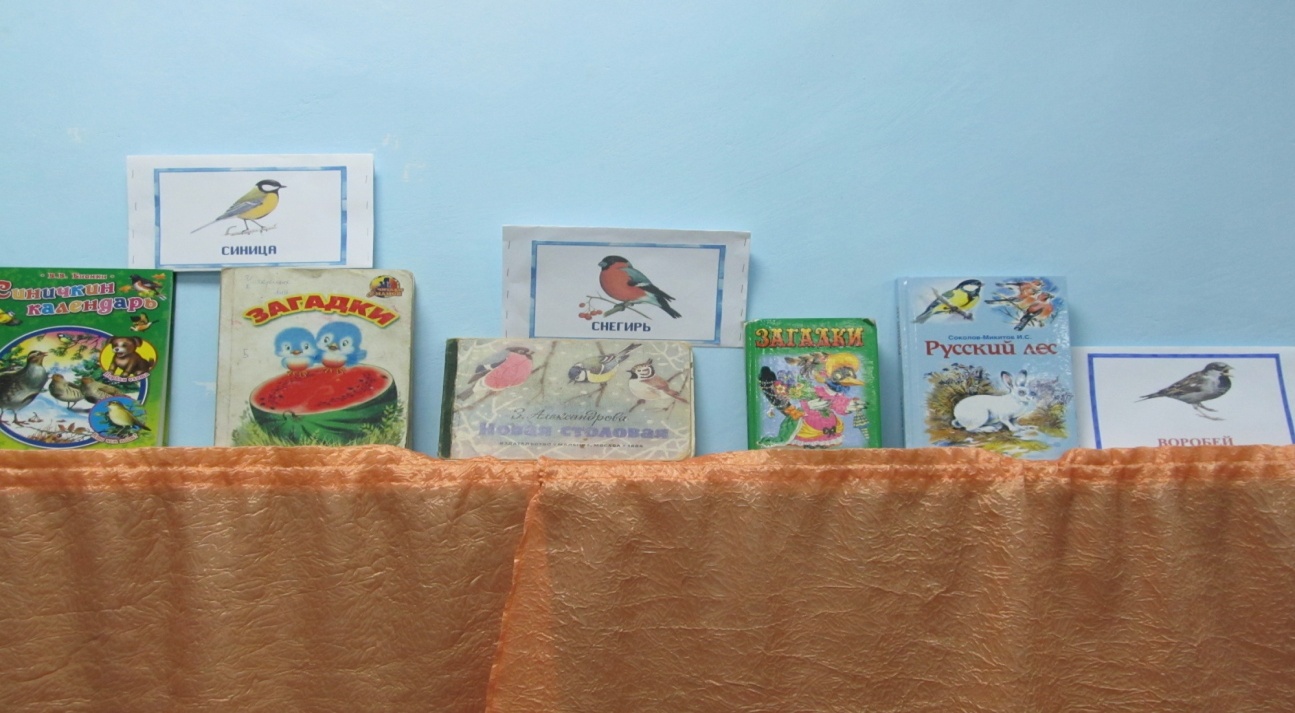 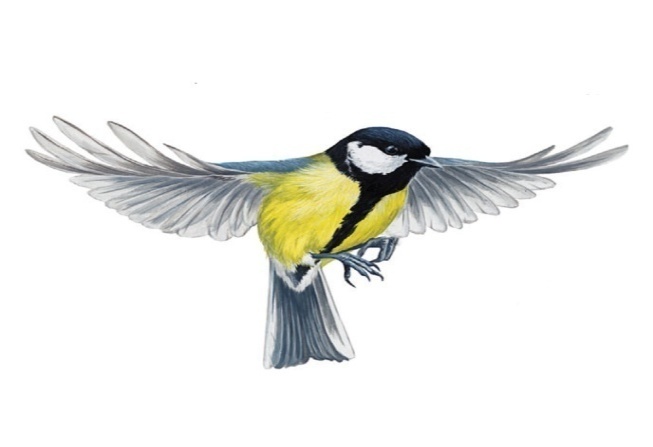 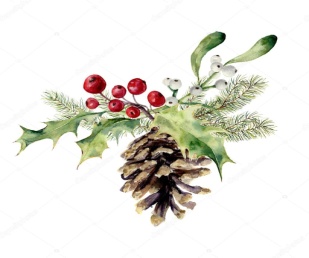 Чтение художественной литературы.
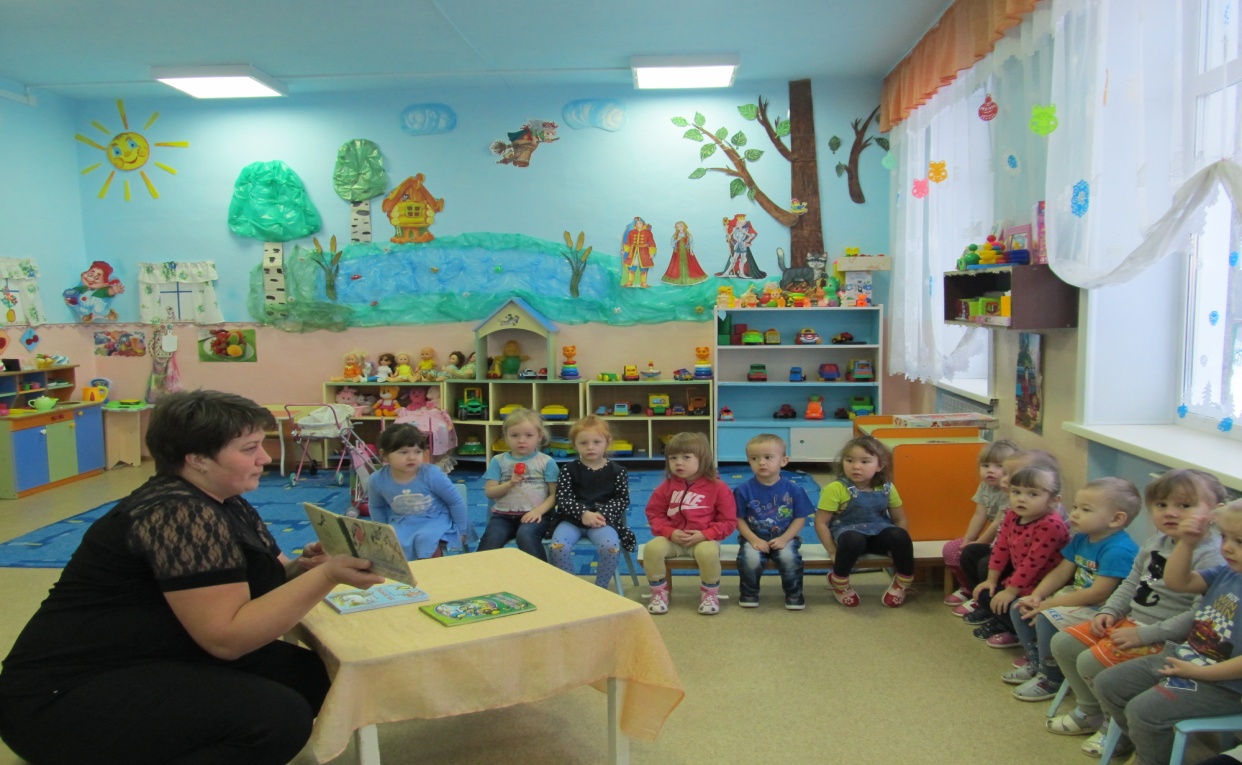 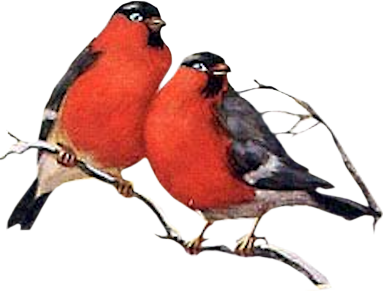 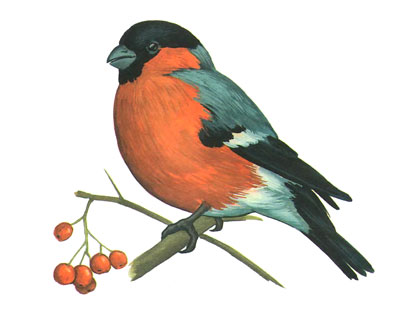 Дидактические игры.
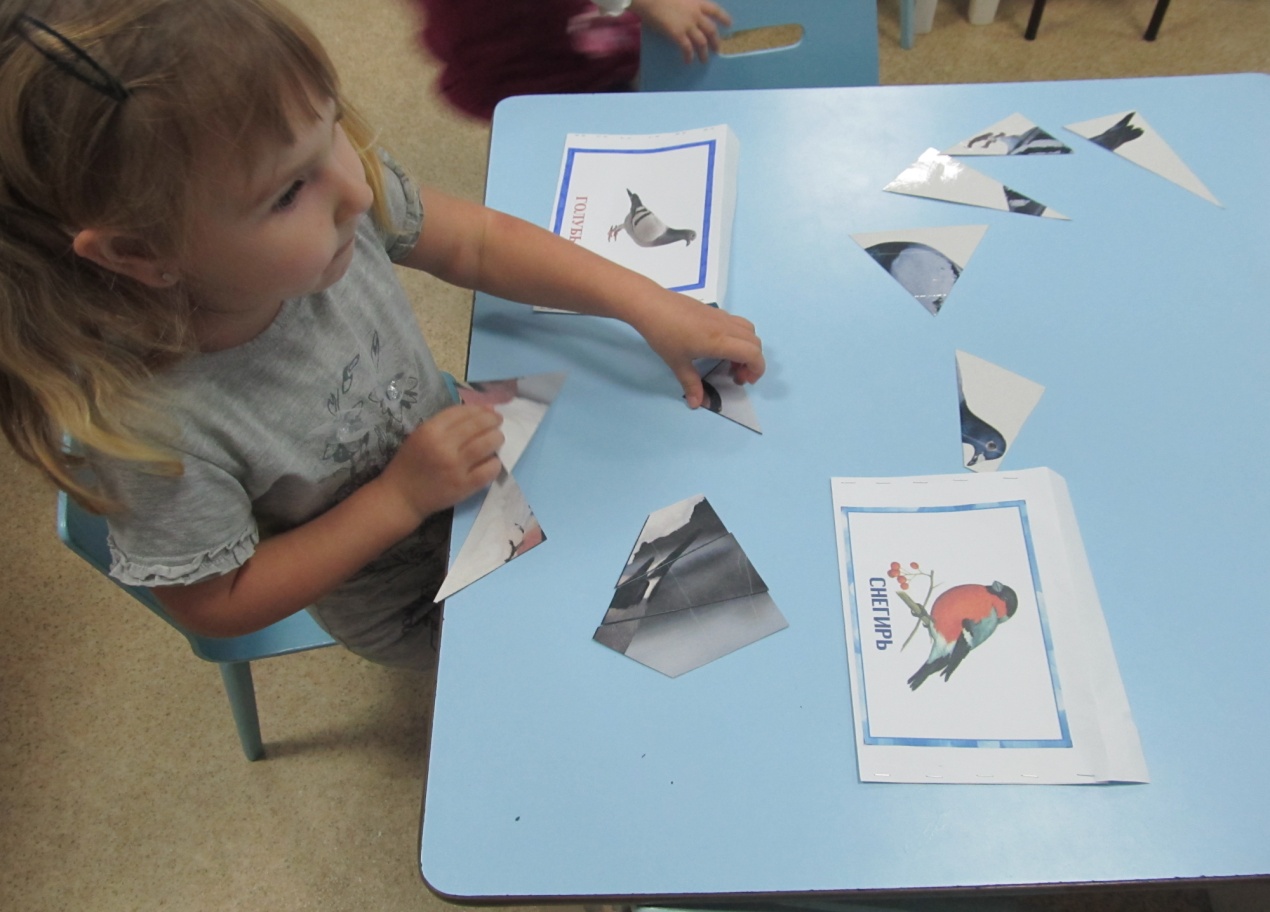 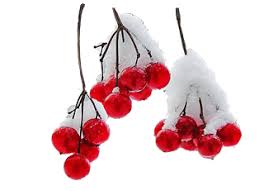 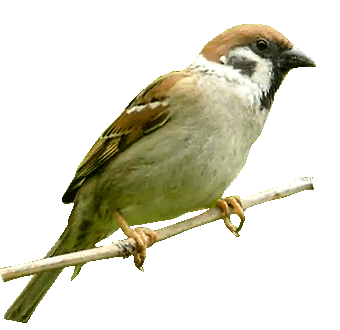 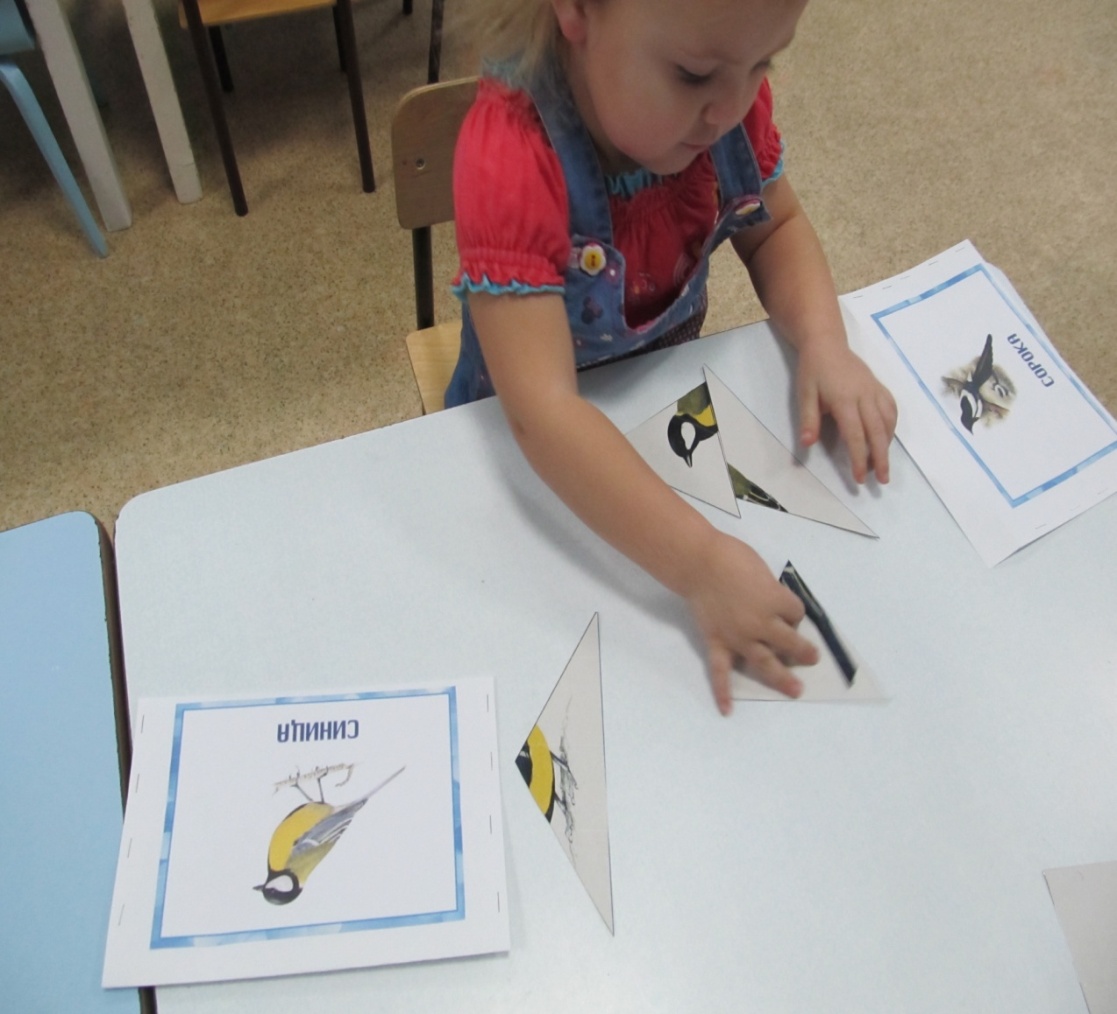 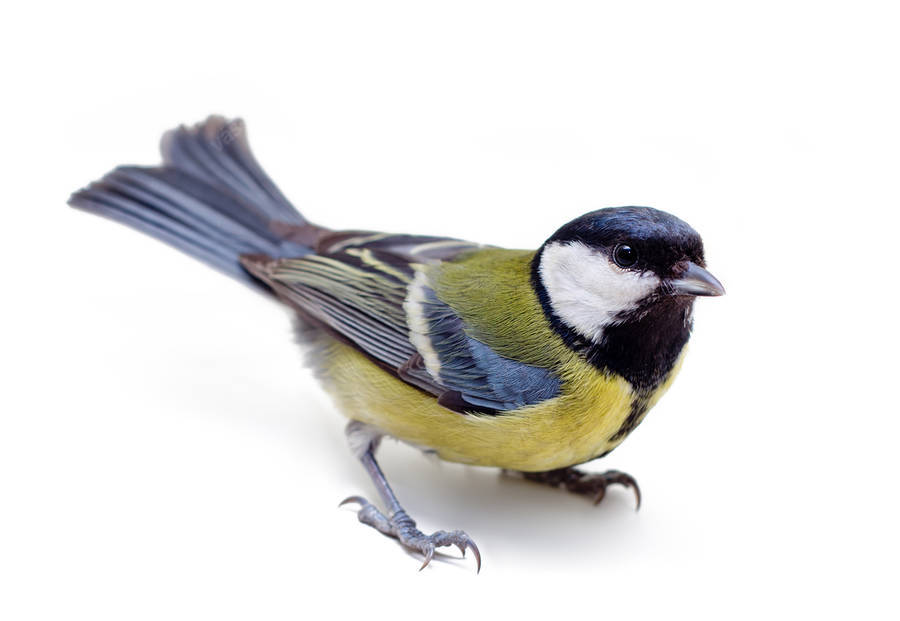 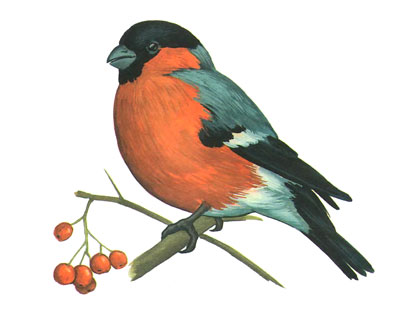 Художественное творчество.
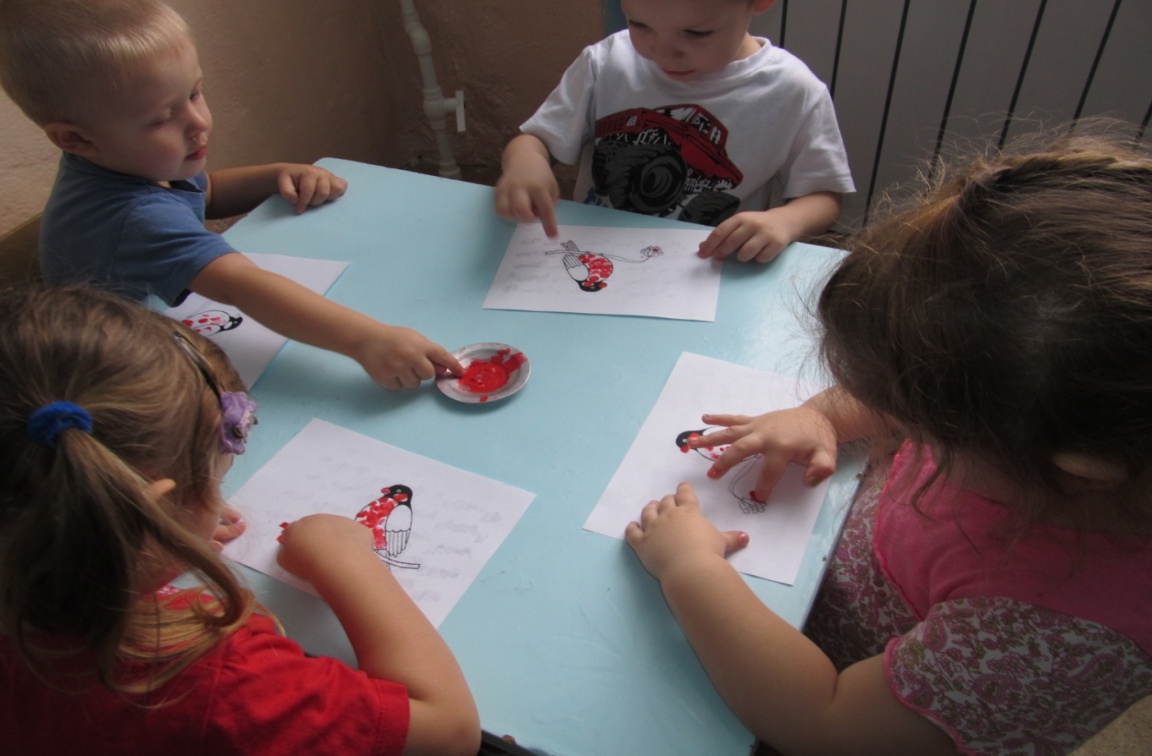 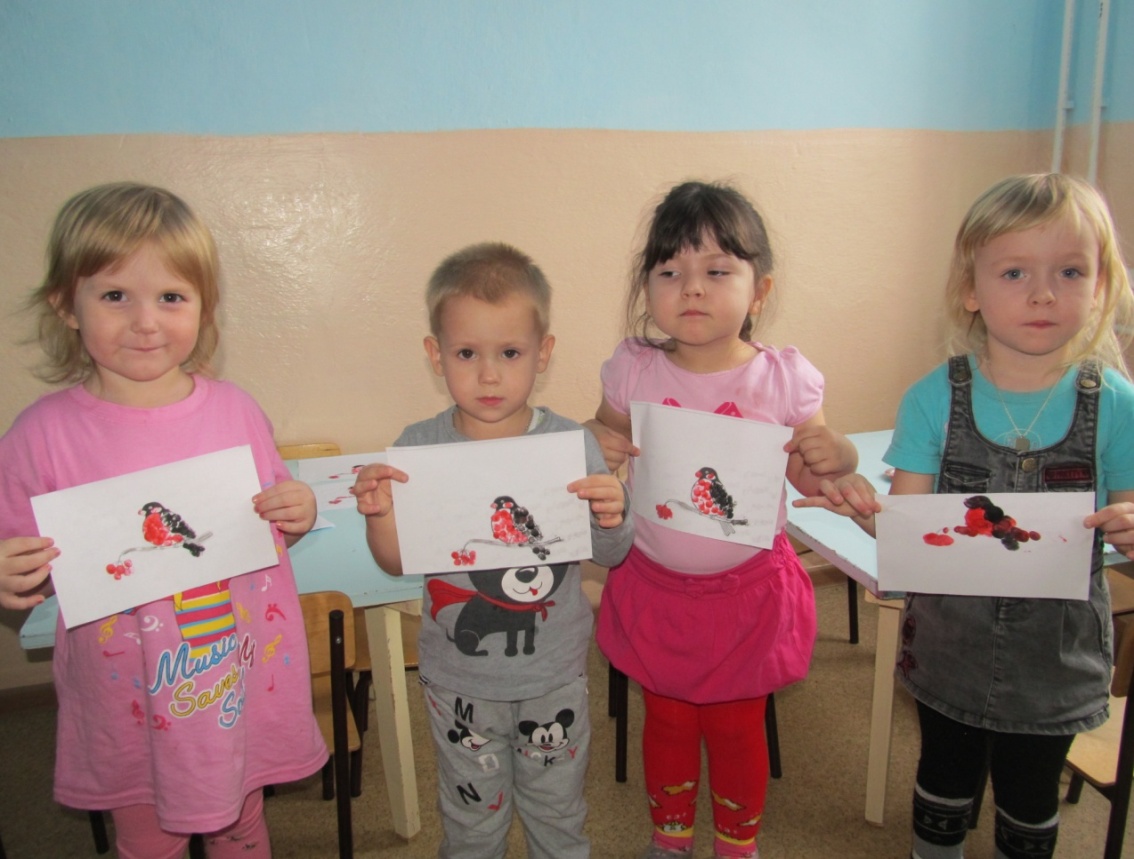 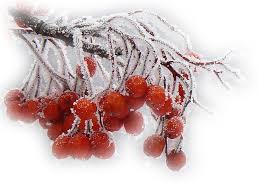 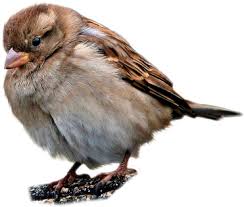 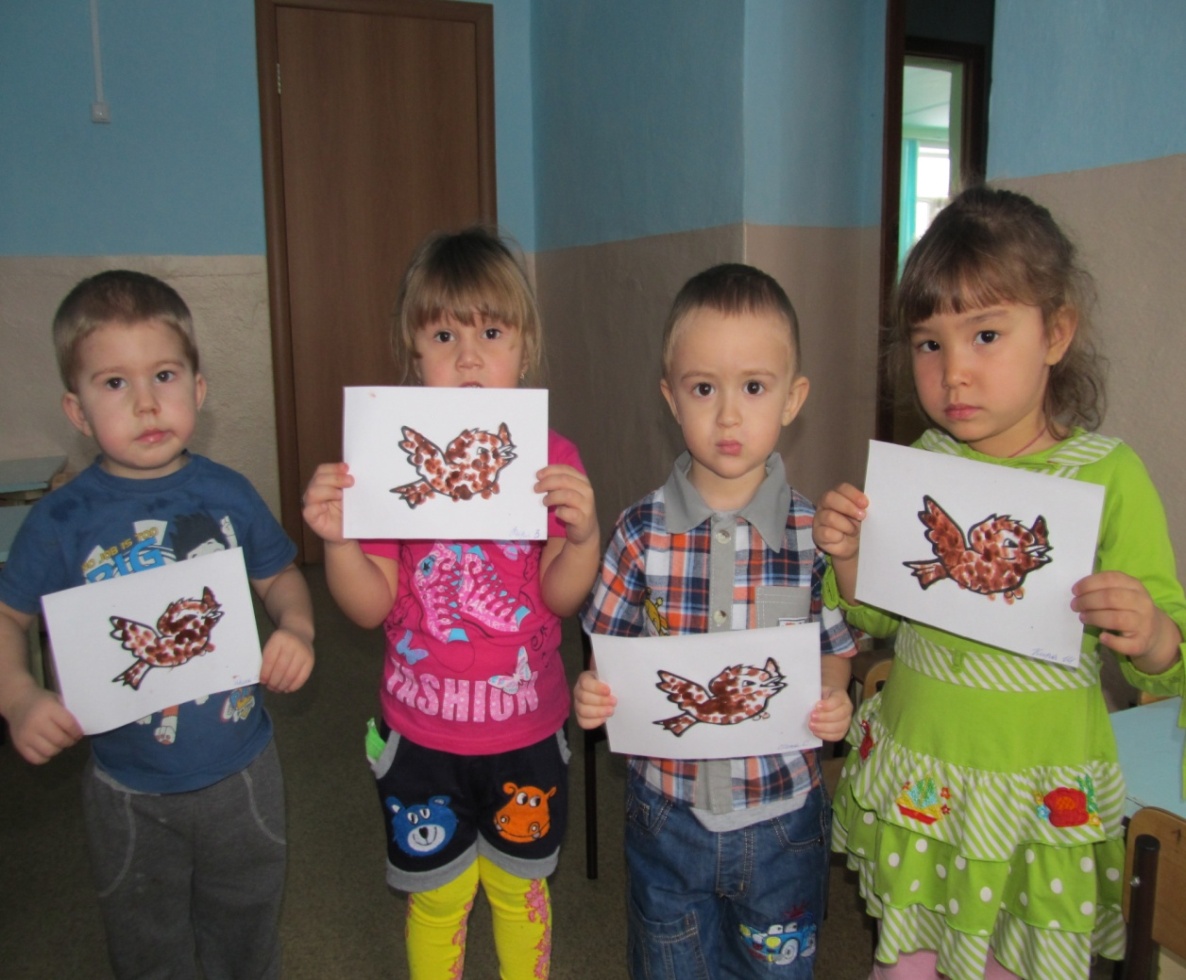 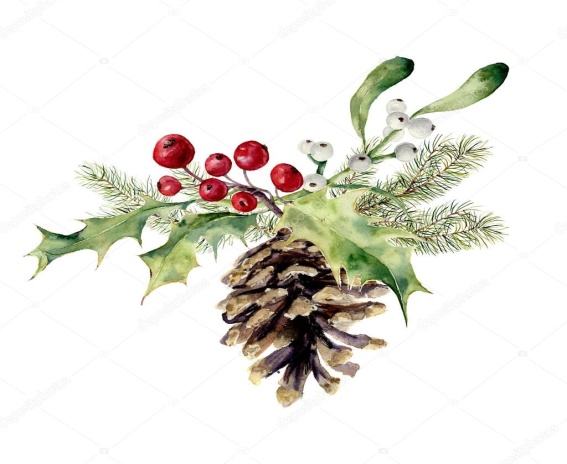 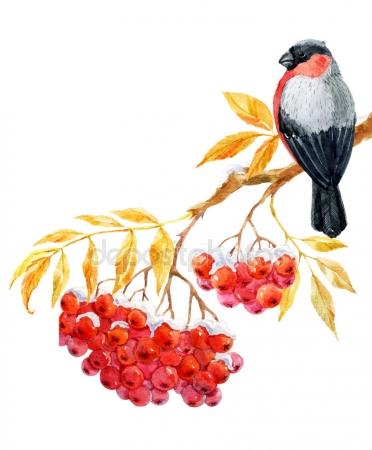 Просмотр видео о птицах.
Просмотр видео о птицах.
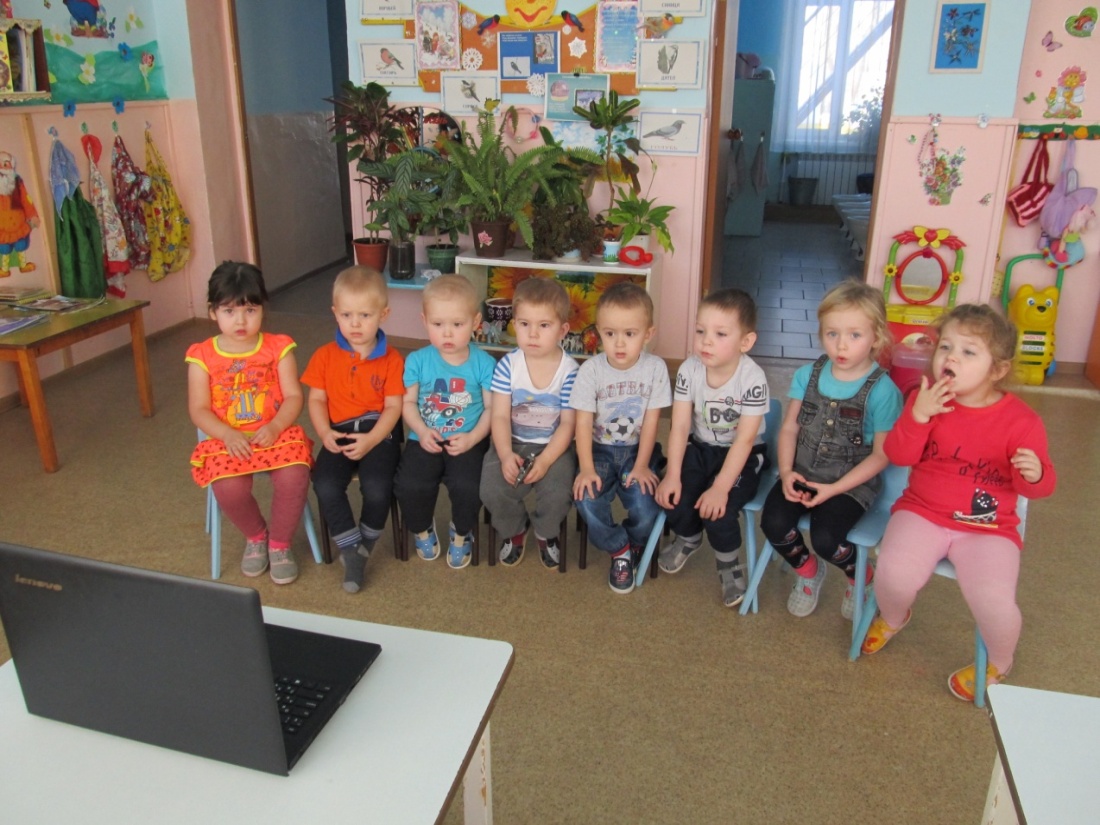 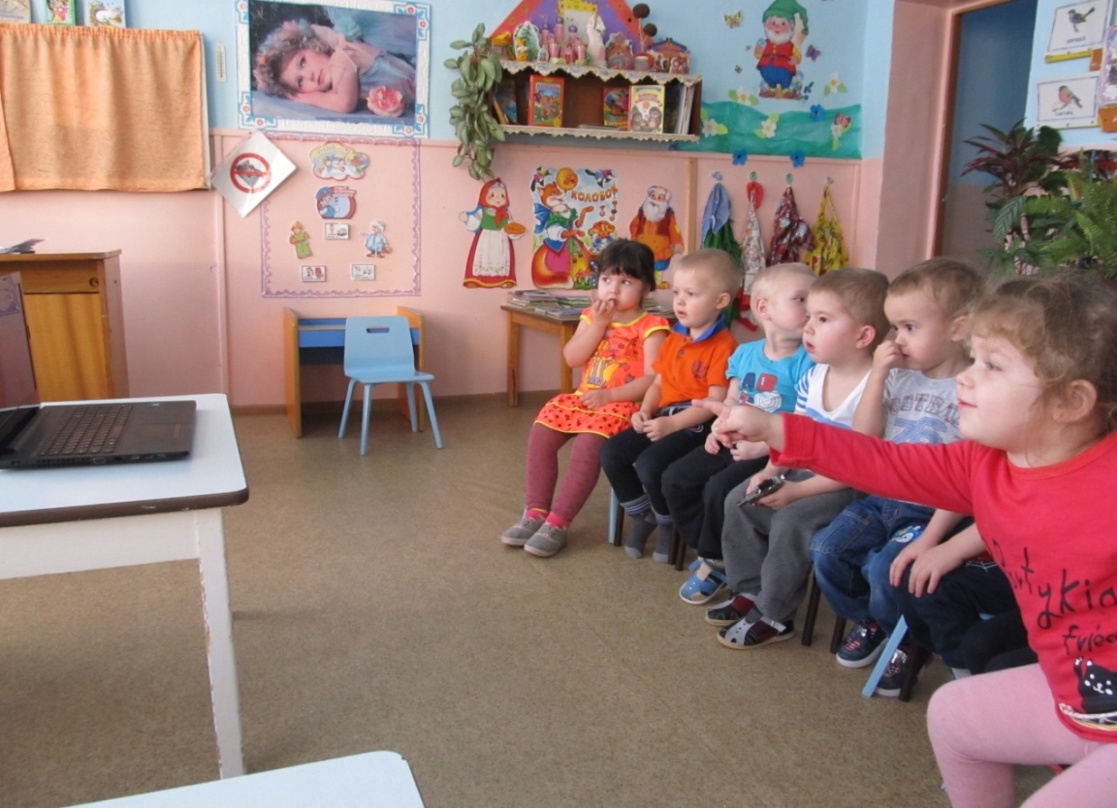 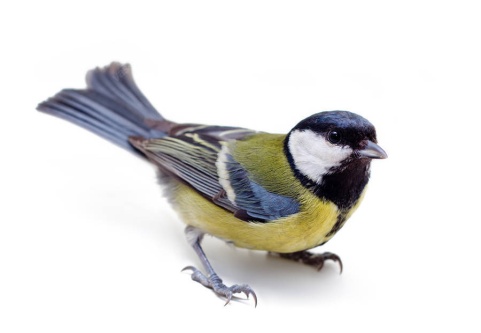 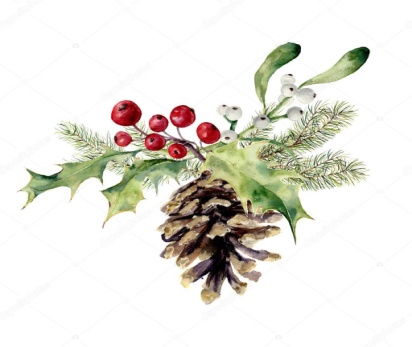 Наблюдение на прогулке (кормление птиц).
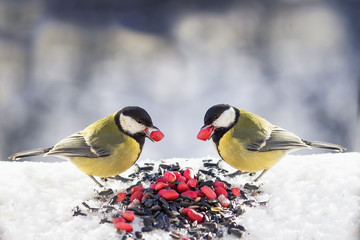 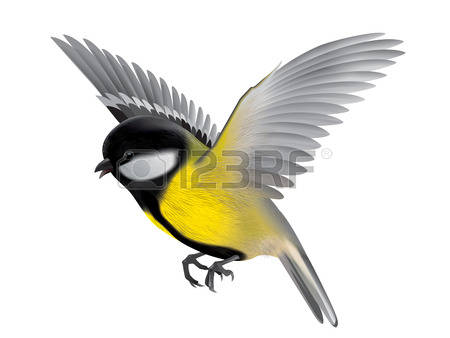 Подвижная игра. «Птички и кот».
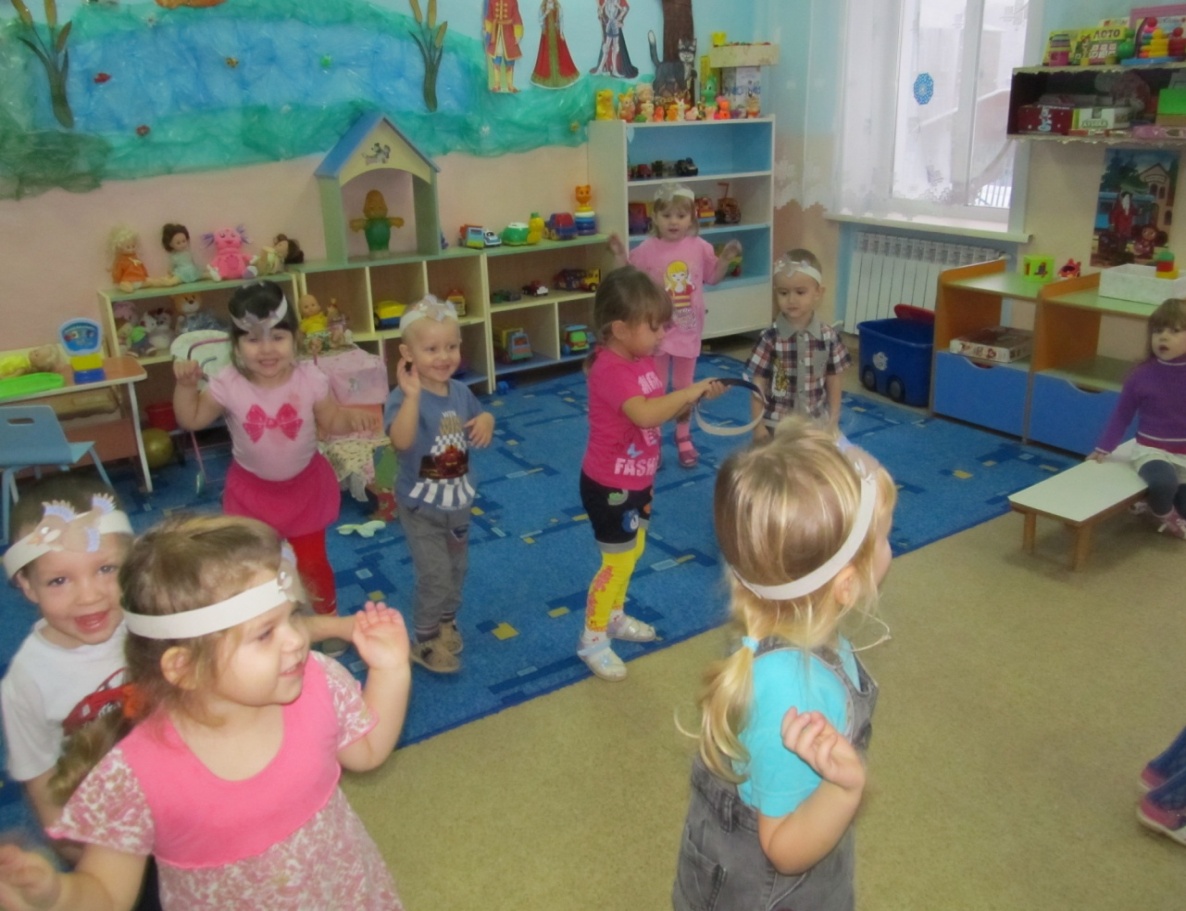 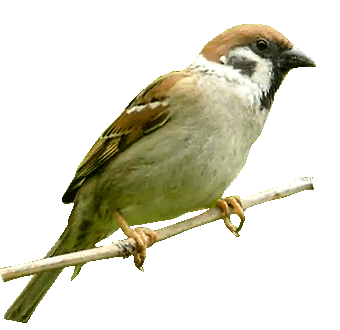 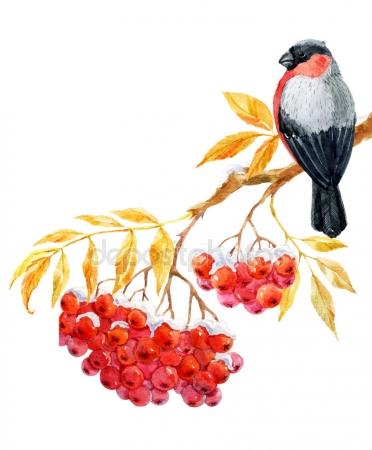 3-й этап заключительный.
Выставка детских работ « Зимующие птицы».
Выставка кормушек, сделанные с родителями и детьми.
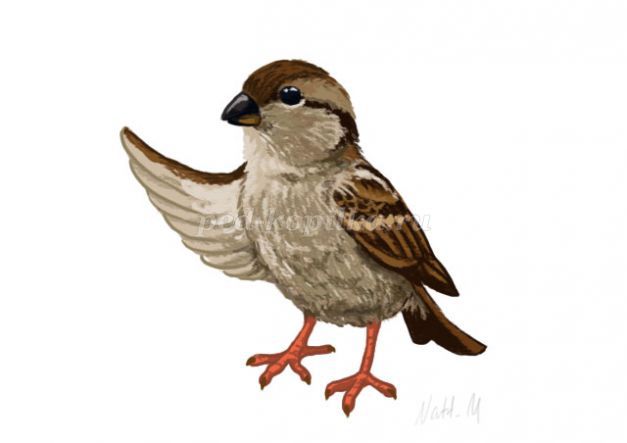 Выставка детских работ «Зимующие птицы».
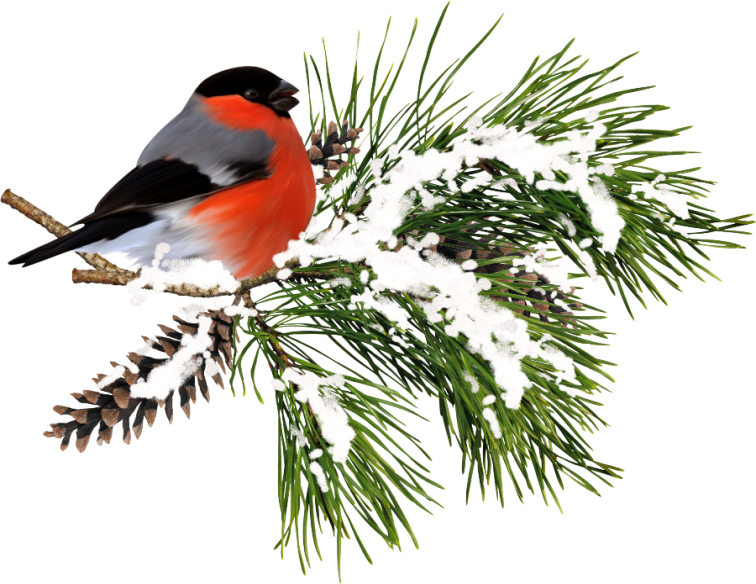 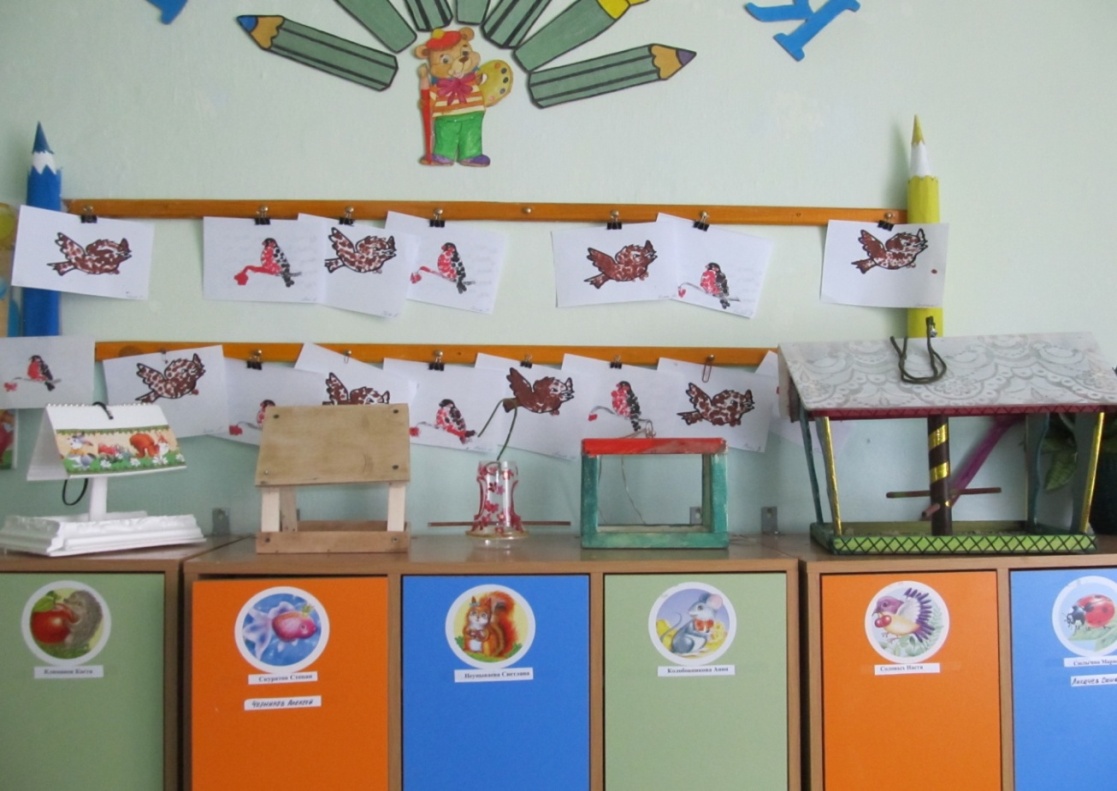 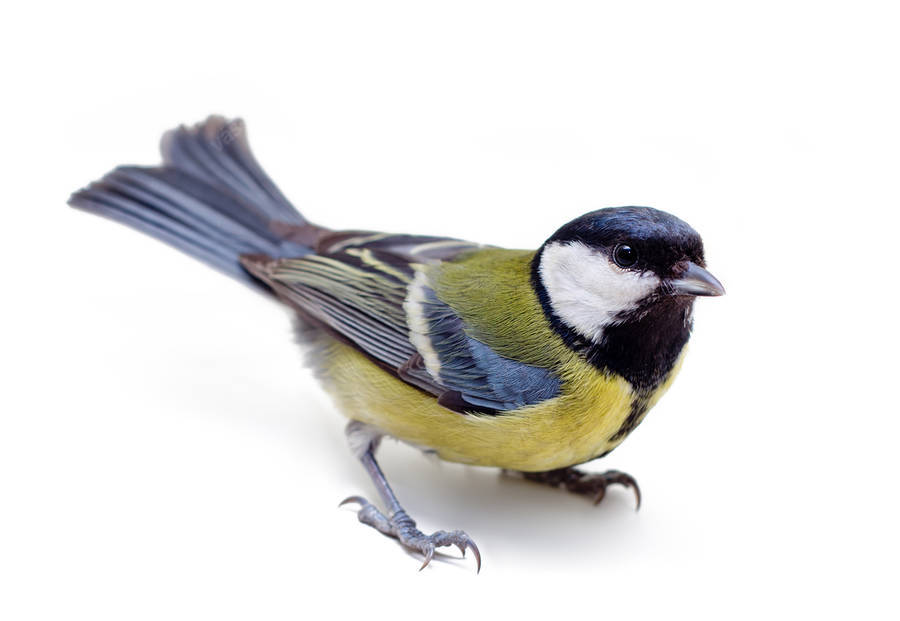 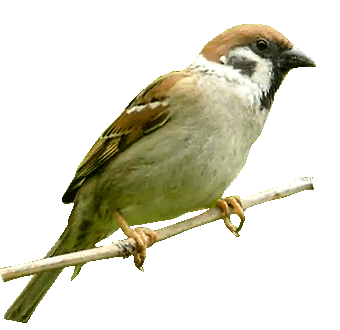 Спасибо за внимание.